Prosjektpresentasjon
Hva er en prosjektpresentasjon?
En prosjektpresentasjon bør forklare utfordringsbildet, beskrive overordnede mål for arbeidet, og vise plan for videre prosjekt

Presentasjonen skal brukes som et verktøy for å engasjere og forankre prosjektet blant ledere og ansatte. God forankring er avgjørende for at prosjektet lykkes
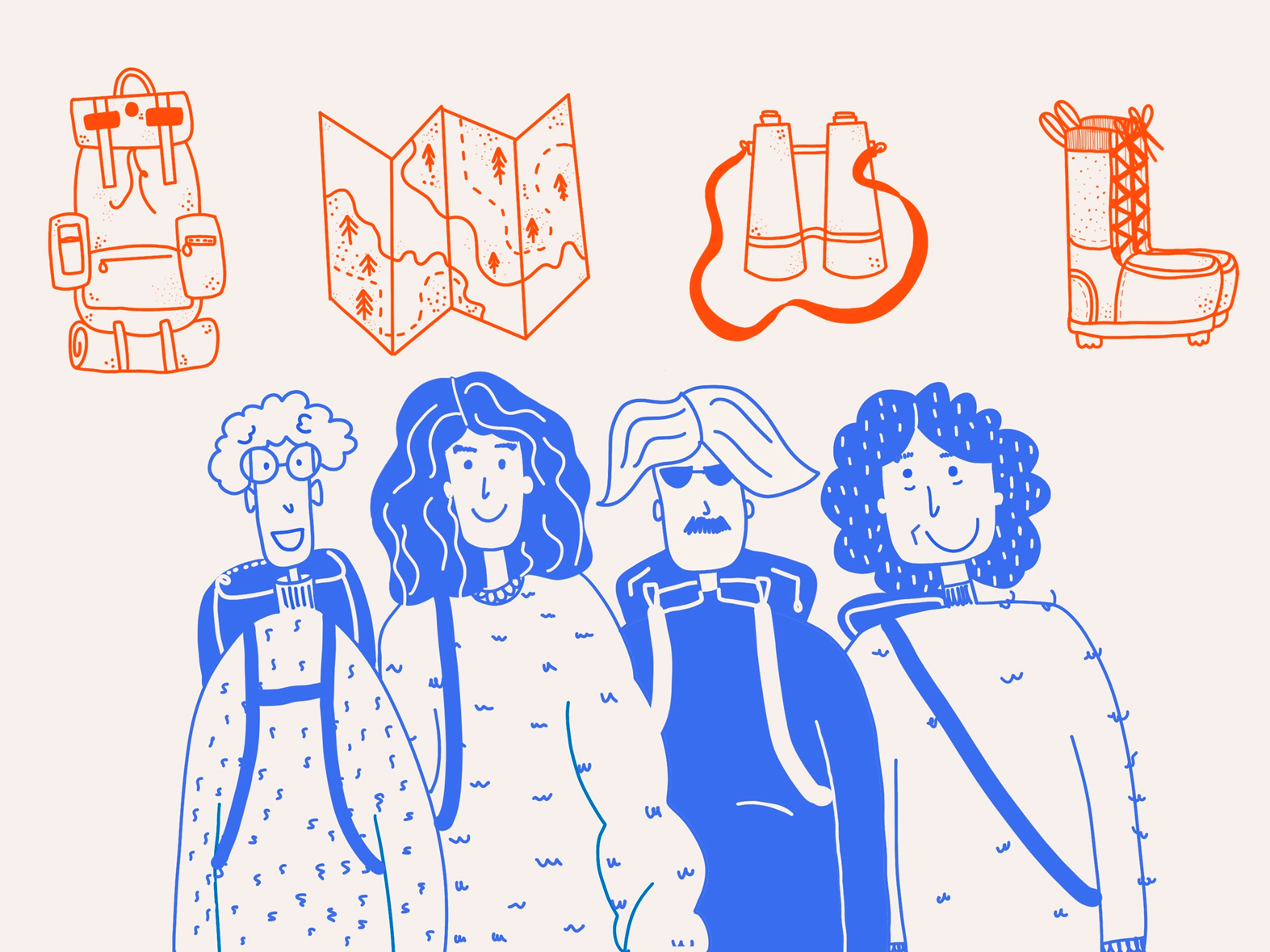 (Navn på deres prosjekt)
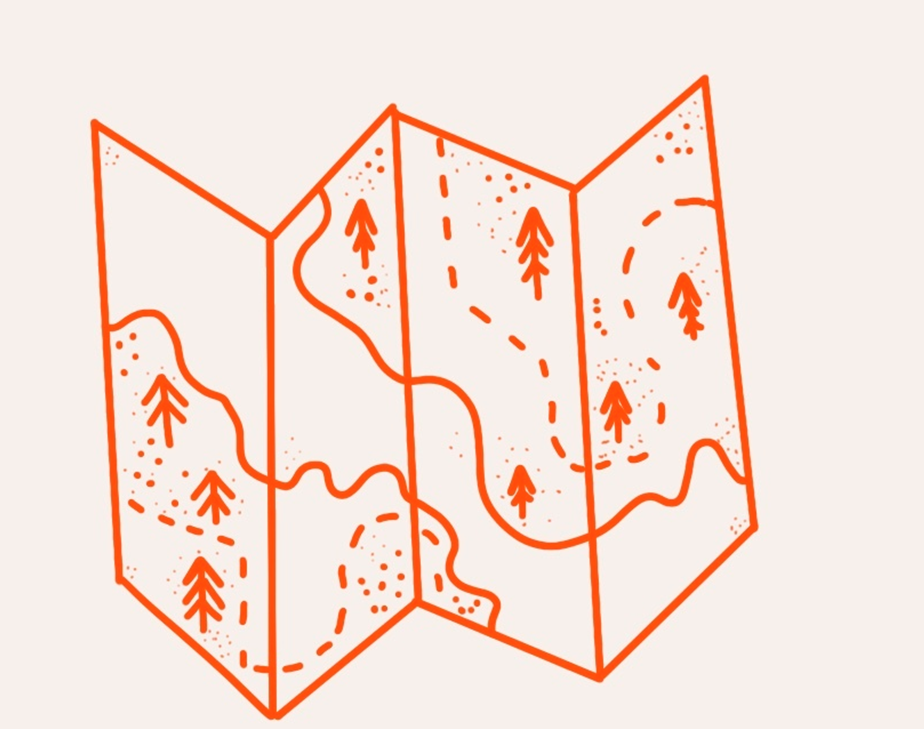 (Navn på personen som presenterer)
Agenda
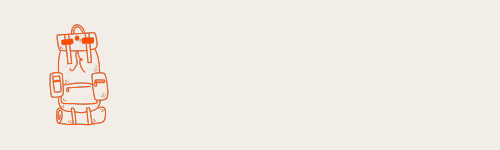 Utfordringsbildet
Mål for prosjektet
Prosjektplan
Neste steg
Utfordringsbildet i deres kommune
(skriv ev. en setning som oppsummerer hovedutfordringer i sektoren(e))
[Oppsummer utfordringsbildet for deres kommune. Skriv korte kulepunkter og vær konkret. Se Veikart for tjenesteinnovasjon for mer informasjon om hvordan dere kan utforske utfordringsbildet.]
Problemet som innovasjonsprosjektet skal løse
Kort om [problemet innovasjonsprosjektet skal løse]:
[Skriv kort om kjernen i problemet.]
[Skriv kort om hvem som er berørt av problemet og hvordan. Angi tall på omfanget problemet har.]
[Skriv kort om hvor alvorlig problemet er for personene som blir berørt.]
[Skriv kort hvilke faktorer som vil kunne påvirke problemet over tid. Er det noen faktorer i fremtiden som vil gjøre problemet verre eller forbedre situasjonen? Hva vil skje hvis problemet ikke løses i nærmeste fremtid?]

Hvorfor [dette problemet] blir prioritert:
[Begrunn kort hvorfor dere valgte å fokusere på dette problemet fremfor andre problemer. Bruk korte kulepunkter]
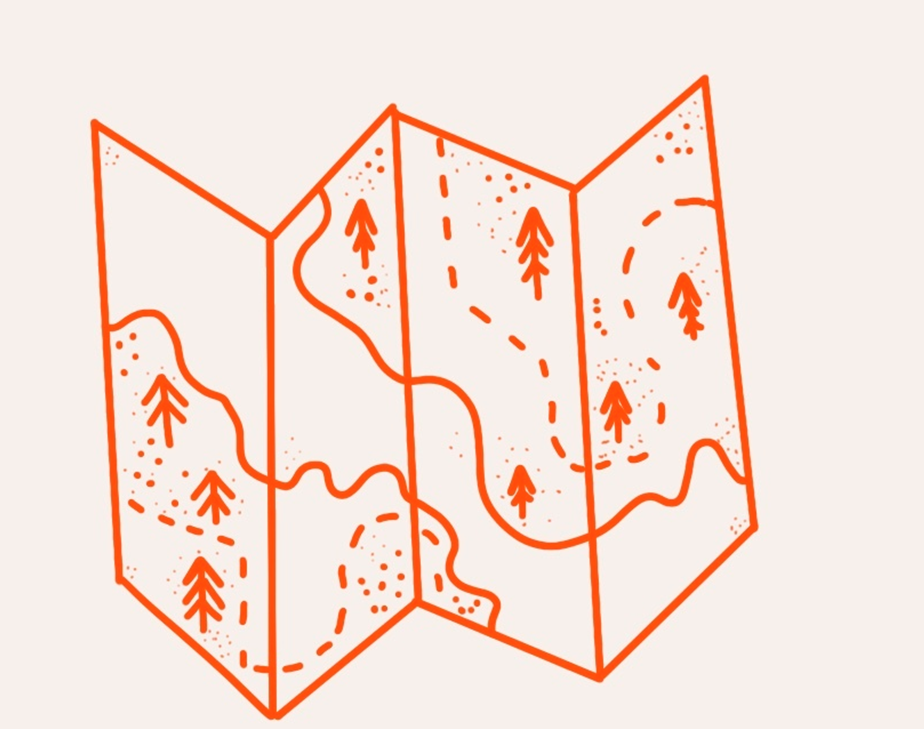 Agenda
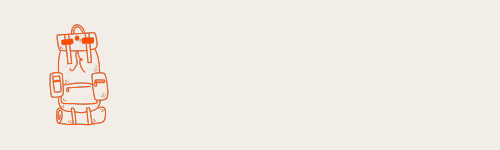 Utfordringsbildet
Mål for prosjektet
Prosjektplan
Neste steg
Mål for prosjektet
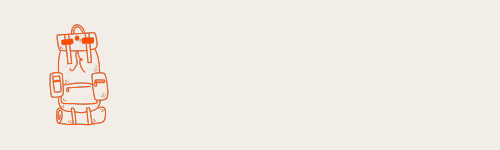 [Legg inn de 3-5 viktigste mål for innovasjonsprosjektet i prioritert rekkefølge. Skal prosjektet skape økt trygghet for den enkelte? Skal prosjektet forhindre re-innleggelser på sykehus? Skal prosjektet gi mer effektive prosesser i kommunen?]

Xxx

Xxx

Xxx

Xxx
Agenda
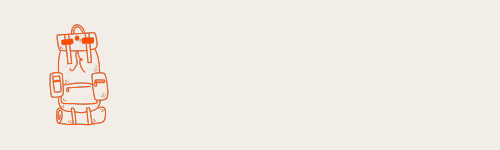 Utfordringsbildet
Mål for prosjektet
Prosjektplan
Neste steg
Tilnærming til prosjektet
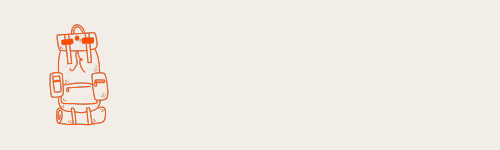 [Oppsummer deres tilnærming til gjennomføring av innovasjonsprosjektet. Skriv korte kulepunkter. Gjør gjerne også en rask interessentanalyse, mal på neste side]
Agenda
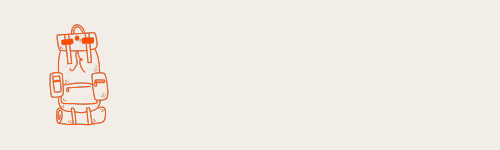 Utfordringsbildet
Mål for prosjektet
Prosjektplan
Neste steg
Neste steg
(ev. legg inn undertittel)
[Angi sentrale aktiviteter som gjennomføres før dere går videre i prosjektet. Tilpass denne siden til målgruppen ved å fokusere på aktivitetene som er mest relevante for personene til stedet]
Xxx
Xxx
Xxx
Xxx
Legg ev. inn eget bilde
Viktige avklaringer og beslutninger
[Denne siden brukes i presentasjonen til ledelsen. Beskriv kort behov for ressurser og finansiering og evt. andre avklaringer som ledelsen trenger å ta stilling til]
Xxx
Xxx
Xxx
Xxx



(på neste side er det mal for SWOT-analyse. Denne kan brukes hvis ønskelig)
Legg ev. inn eget bilde
Introduksjon til SWOT-analyse
Hva er SWOT-analyse?

SWOT-analyse er en strukturert tilnærming til å analysere dagens situasjon for tjeneste, avdeling, enhet eller kommune.

I SWOT-analysen skal det identifiseres organisasjonens interne styrker (S - strengths) og svakheter (W - weaknesses), og eksterne muligheter (O – opportunities) og trusler (T – threats).

SWOT-analyse bygger videre på hovedfunnene fra innsiktsarbeidet.

Hvorfor utarbeide SWOT-analyse?

SWOT-analyse hjelper dere med å definere «hvor vi står i dag», forstå utfordringsbildet og avdekke mulighetsrommet.

SWOT-analysen kan også bidra til dialog, felles forståelse av dagens situasjon og forankring av behovet for endring.
Når utføres dette?
Etter dere har identifisert hovedfunn fra innsiktsarbeidet.


Hvem er med?
Prosjektleder og team
Ledere, mellomledere og ansatte
15
Introduksjon til SWOT-analyse
Hvordan gjennomføre SWOT-analyse?

Steg 1 SWOT-analyse gjennomføres i et felles arbeidsmøte med ansatte og andre berørte. Start med å definere analyseområde. Hvem skal dere gjennomføre analysen for? Hele kommunen, en virksomhet, tjeneste eller avdeling? 

Steg 2 Tegn opp en firefelts-matrise jfr. mal på gråpapir. Legg på post it-lapper i hver kvadrant. Vær ærlig og realistisk i forhold til hva som er styrker, svakheter, muligheter og trusler for tjenesten/avdelingen/enheten, og la alle komme med innspill.

Steg 3 Gjennomgå post it-lappene på nytt for å slå sammen overlappende argumenter, og sikre felles forståelse av innspillene.

Steg 4 Dokumenter resultatene fra møtet i malen som følger. Inkluder kun vesentlige forhold i stikkordsform.

Steg 5 Del resultatene fra SWOT-analysen med ansatte som berøres av innovasjonsarbeidet på tvers av enheter og nivåer. Benytt innsiktene dere har opparbeidet i det videre arbeidet.
Utstyr:
Gråpapir
Post it-lapper
Tusjpenner
16
SWOT
ANALYSE